UNIDAD VII
Tito 2:15-3:15

Lecciones 1-3
Instituto de Líderes Cristianos
Iglesia y Ministerio
Maestra Gabriela Tijerina-Pike, Ph.D.
Tito 2:15-3:15

Lección 1. Mandamientos
Lección 2. Corrección o 
Mandamiento
Lección 3. Regeneración y 
Renovación
Repaso…

Indicativo

Imperativo
Lección 1. 
Mandamiento
Instituto de Líderes Cristianos
Iglesia y Ministerio
Maestra Gabriela Tijerina-Pike, Ph.D.
¿Qué son las Buenas Obras?

¿Mandamientos de Hombres?
¿Mandamientos de Dios?
Instituto de Líderes Cristianos
Iglesia y Ministerio
Maestra Gabriela Tijerina-Pike, Ph.D.
Buenas Obras

Tito 2:7, 14
Tito 3:1, 14
Instituto de Líderes Cristianos
Iglesia y Ministerio
Maestra Gabriela Tijerina-Pike, Ph.D.
Saber
Ser
Hacer
Instituto de Líderes Cristianos
Iglesia y Ministerio
Maestra Gabriela Tijerina-Pike, Ph.D.
“Éramos…”
Tito 1:3
Instituto de Líderes Cristianos
Iglesia y Ministerio
Maestra Gabriela Tijerina-Pike, Ph.D.
“Éramos insensatos, rebeldes, extraviados, esclavos de concupiscencias y deleites diversos, viviendo en malicia y envidia, aborrecibles, y aborreciéndonos unos a otros.”
Tito 1:3
Instituto de Líderes Cristianos
Iglesia y Ministerio
Maestra Gabriela Tijerina-Pike, Ph.D.
“Pero…”
Tito 1:4
Instituto de Líderes Cristianos
Iglesia y Ministerio
Maestra Gabriela Tijerina-Pike, Ph.D.
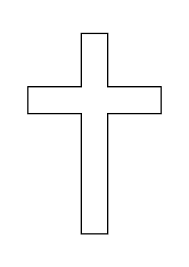 Pero cuando se manifestó la bondad de Dios nuestro Salvador, y su amor para con los hombres, nos salvó… por su misericordia, por el lavamiento de la regeneración y por la renovación en el Espíritu Santo.. Tito 3:4-5
Instituto de Líderes Cristianos
Iglesia y Ministerio
Maestra Gabriela Tijerina-Pike, Ph.D.
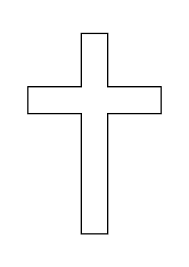 … el cual derramó en nosotros abundantemente por Jesucristo nuestro Salvador, para que justificados por su gracia, viniésemos a ser herederos conforme a la esperanza de la vida eterna. Tito 3:6-7
Instituto de Líderes Cristianos
Iglesia y Ministerio
Maestra Gabriela Tijerina-Pike, Ph.D.
ÉRAMOS
Pero Dios nos hizo
Y por eso hoy
SOMOS
Justificados
SOMOS
herederos
INDICATIVO
Instituto de Líderes Cristianos
Iglesia y Ministerio
Maestra Gabriela Tijerina-Pike, Ph.D.
ÉRAMOS
pero por nuestras propias obras malas
PERO
por las obras de justicia de Dios
SOMOS
INDICATIVO
Instituto de Líderes Cristianos
Iglesia y Ministerio
Maestra Gabriela Tijerina-Pike, Ph.D.
Obras de Justicia
son diferentes a
Buenas Obras
Obras de Justicia
de Jesús nos salvan
Nuestras Buenas Obras
son nuestra obediencia a los mandamientos de Dios
Instituto de Líderes Cristianos
Iglesia y Ministerio
Maestra Gabriela Tijerina-Pike, Ph.D.
¿Qué son las Buenas Obras?

¿Mandamientos de Hombres?
¿Mandamientos de Dios?
Las buenas obras son la obediencia a los mandamientos de Dios una vez que ya hemos creído en las obras de justicia de Jesucristo.
Instituto de Líderes Cristianos
Iglesia y Ministerio
Maestra Gabriela Tijerina-Pike, Ph.D.
Las buenas obras son la obediencia a los mandamientos de Dios cuando hemos sido redimidos, purificados y hechos pueblo celoso por las obras de justicia de Jesucristo.
POR LO TANTO,
las buenas obras sólo se las hacen los que son 
RENOVADOS, REGENERADOS Y HEREDEROS.
Instituto de Líderes Cristianos
Iglesia y Ministerio
Maestra Gabriela Tijerina-Pike, Ph.D.
Tarea:
Según Tito 3:8,
¿para quién son buenas y útiles las buenas obras?